ASSEMBLEA AZIENDALE
Data – ORA 
LUOGO
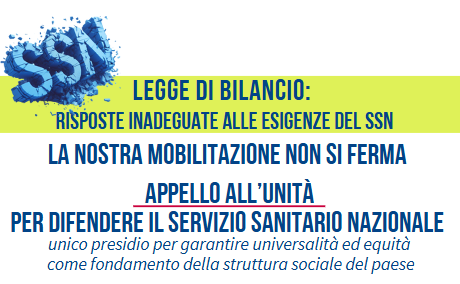 VOGLIAMO:

Una sanità pubblica, equa, universale, solidale, integrata e multiprofessionale
Migliori condizioni di lavoro per migliorare la qualità delle cure investendo su prevenzione, diagnosi e riabilitazione
Risorse vincolate all’assunzione di personale
Strumenti e risorse per valorizzare il lavoro dei sanitari
Maggiori risorse per i contratti di lavoro
Finanziamenti per la formazione specialistica dei Medici, Veterinari, Farmacisti, Psicologi, Biologi, Fisici e Chimici
Adeguate risorse extracontrattuali per l’aumento dell’Indennità di specificità medica, veterinaria e sanitaria
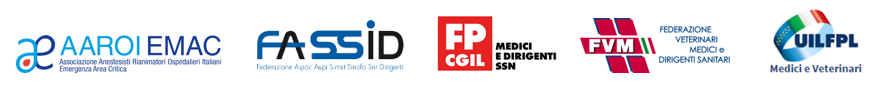